The Lemonade War Spelling and Vocabulary Words
Chapters 13-14
Spelling Words
leadership
gracefully 
refreshment 
uncomfortable 
overdoing 
remarkable 
carefully 
unbearably
ownership
unacceptable
impossibly 
reappeared 
unprepared 
oncoming
 misbehaving
outrageous 
incomprehensible 
undoubtedly 
independence 
disadvantage
Vocabulary Words
reprimand
even
uneven
shriek
pulverize
solemnly
reprimand
Punish
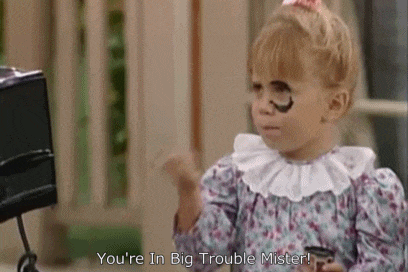 even
A number divisible by 2
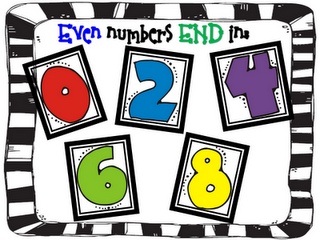 uneven
A number not divisible by 2
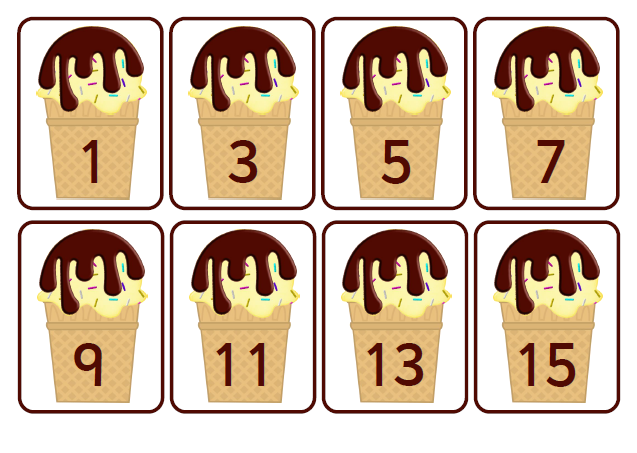 shriek
Yell loudly
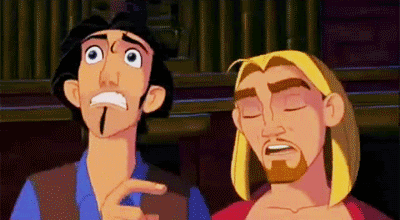 pulverize
To conquer, win
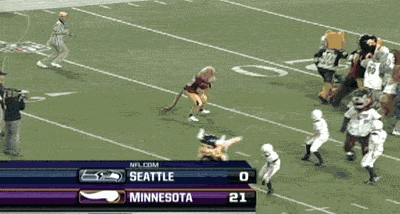 solemnly
Quietly with regret
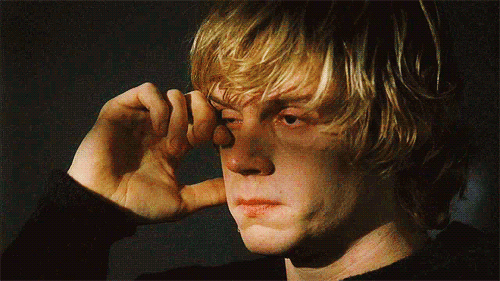